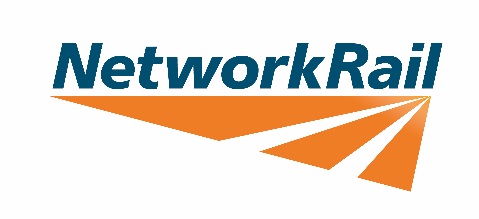 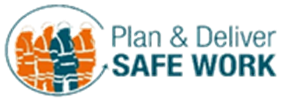 Safety Hour Discussion Pack
Topic: Planning and Delivering Safe Work: 019 One Year On

Purpose of the discussion: 
Standard 019 has been embedded within the Routes / the Railway with varying levels of compliance
The initial introduction left many aspects of the Standard open to interpretation, which has led to different approaches being taken by teams across the rail network
Currently there is inconsistency in the way that the Routes, Infrastructure Projects and third parties work to Standard 019
This brings a level of risk
We need consistency in the way that the railway works – across all delivery units, sections and business units – for compliance to Standard 019

The following slides and the discussions that you have will help you to understand what you have to do to be compliant to the Standard.
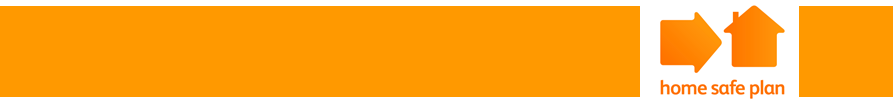 [Speaker Notes: These questions should be used in conjunction with the ‘019 One Year On’ slides. 
These questions have been produced to facilitate]
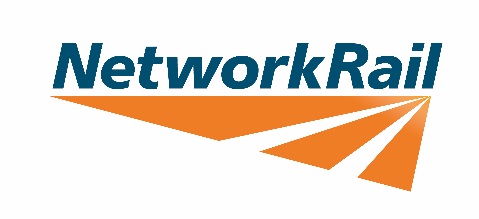 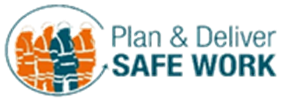 Safety Hour Discussion Pack
Topic: Planning and Delivering Safe Work: 019 One Year On
For further information:
Full briefing pack and supporting documents can be found on Safety Central:
https://safety.networkrail.co.uk/safety/planning-and-delivering-safe-work/
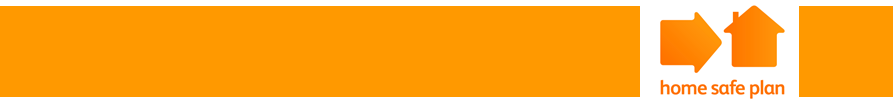 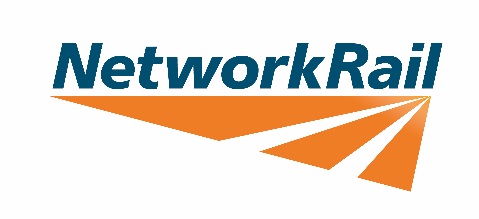 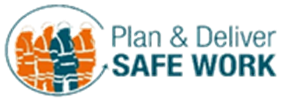 Safety Hour Discussion Pack
Topic: Planning and Delivering Safe Work: 019 One Year On
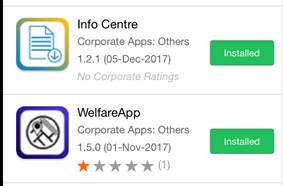 For further information:
Full briefing pack and supporting documents can be found on Safety Central:
https://safety.networkrail.co.uk/safety/planning-and-delivering-safe-work/
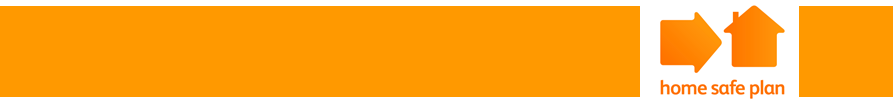 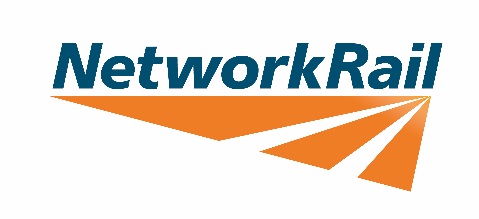 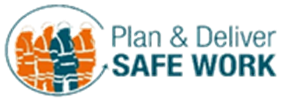 Safety Hour Discussion Pack
Topic: Planning and Delivering Safe Work: 019 One Year On
For further information:
Full briefing pack and supporting documents can be found on Safety Central:
https://safety.networkrail.co.uk/safety/planning-and-delivering-safe-work/
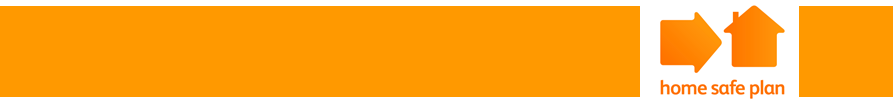 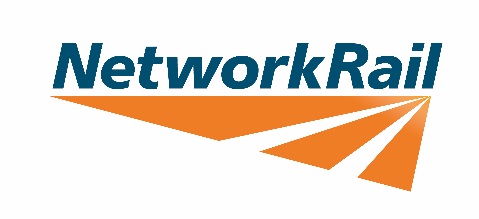 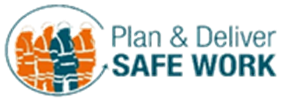 Safety Hour Discussion Pack
Topic: Planning and Delivering Safe Work: 019 One Year On
For further information:
Full briefing pack and supporting documents can be found on Safety Central:
https://safety.networkrail.co.uk/safety/planning-and-delivering-safe-work/
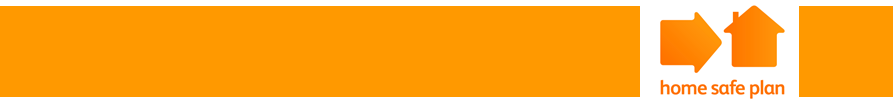 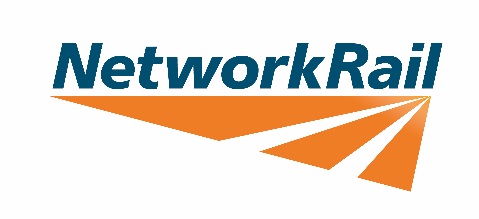 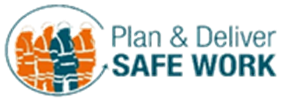 Safety Hour Discussion Pack
Topic: Planning and Delivering Safe Work: 019 One Year On

FEEDBACK
Please fill in the below and share with your Change Leads to provide feedback and understanding on suggestions for improvement to compliance to the 019 standard.

Full survey to be completed found here:  https://www.surveymonkey.co.uk/r/J87VBJR
For further information:
Full briefing pack and supporting documents can be found on Safety Central:
https://safety.networkrail.co.uk/safety/planning-and-delivering-safe-work/
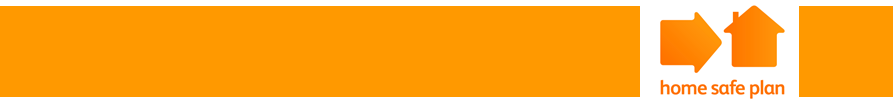